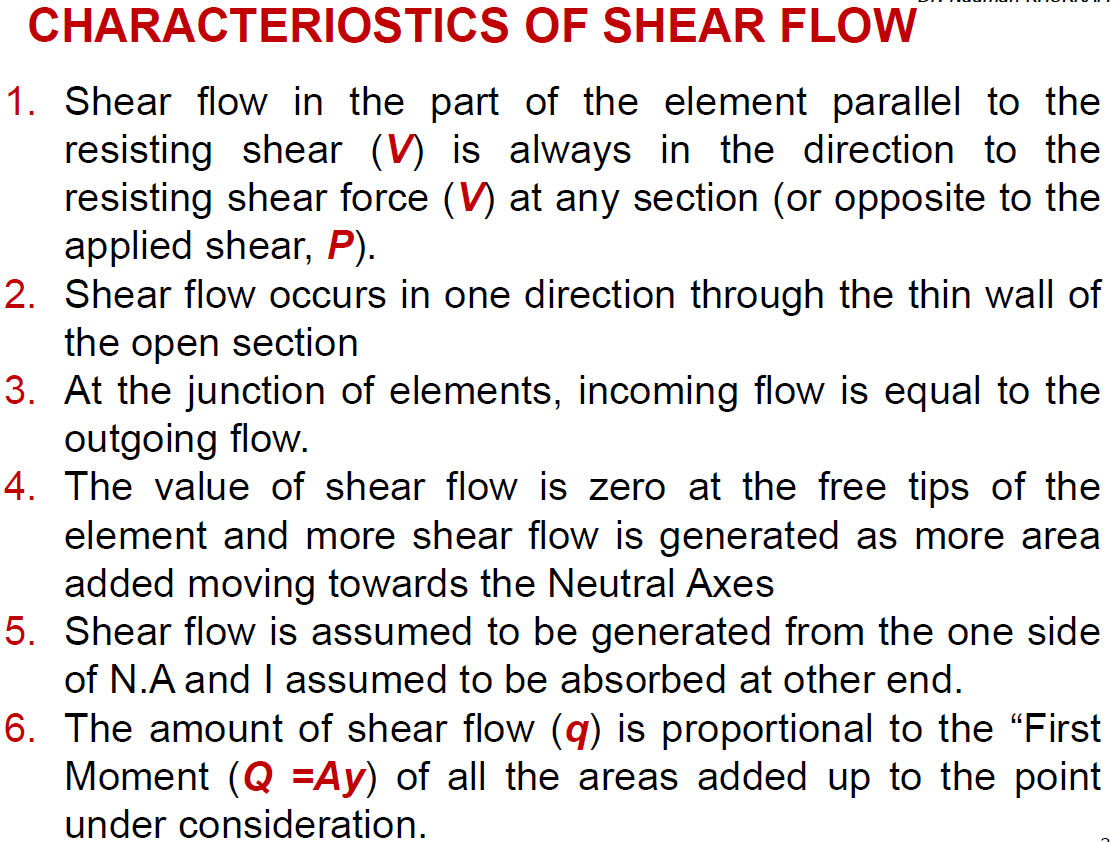 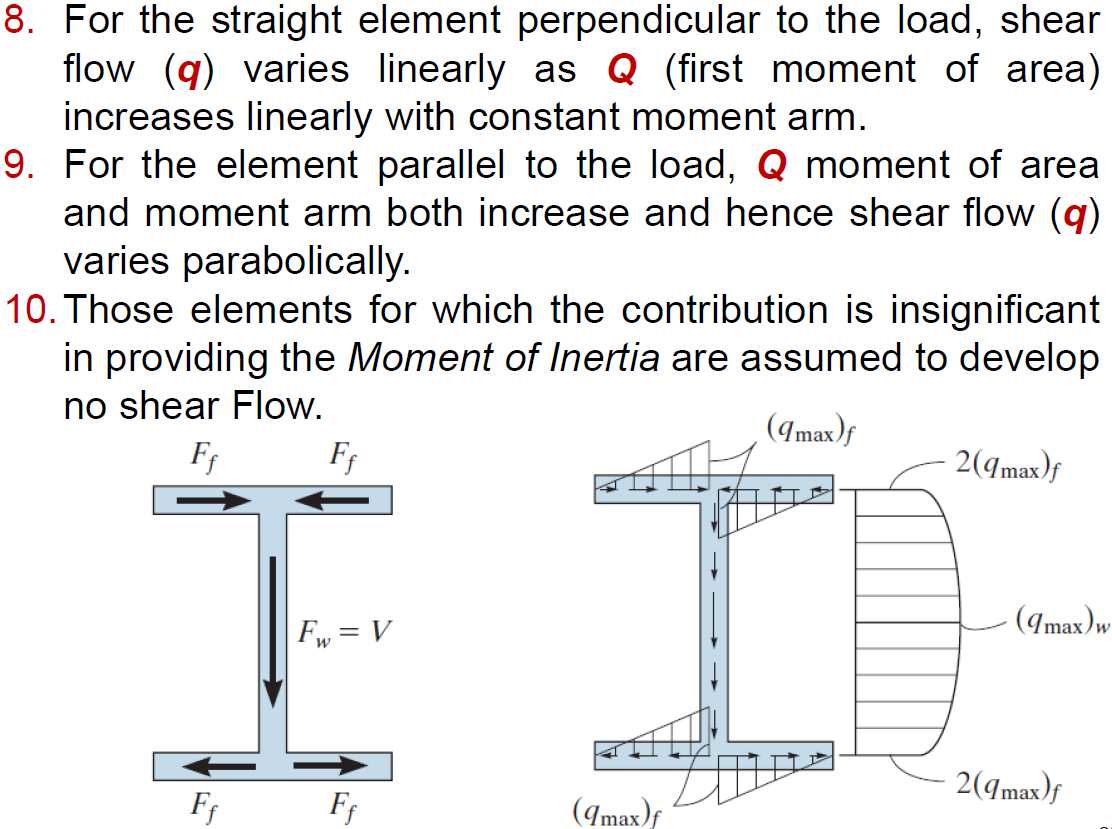 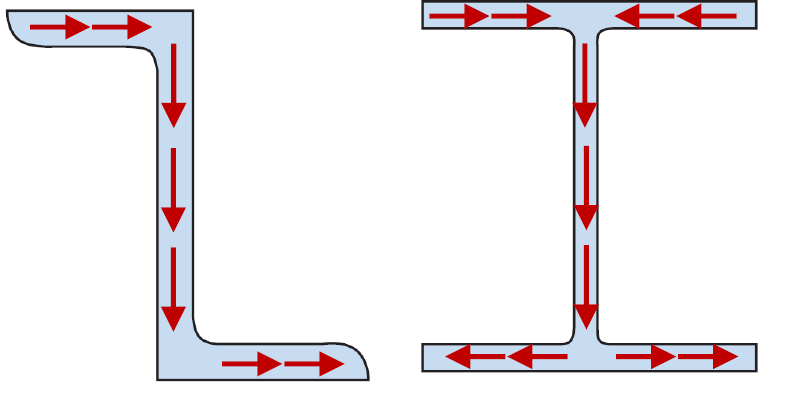 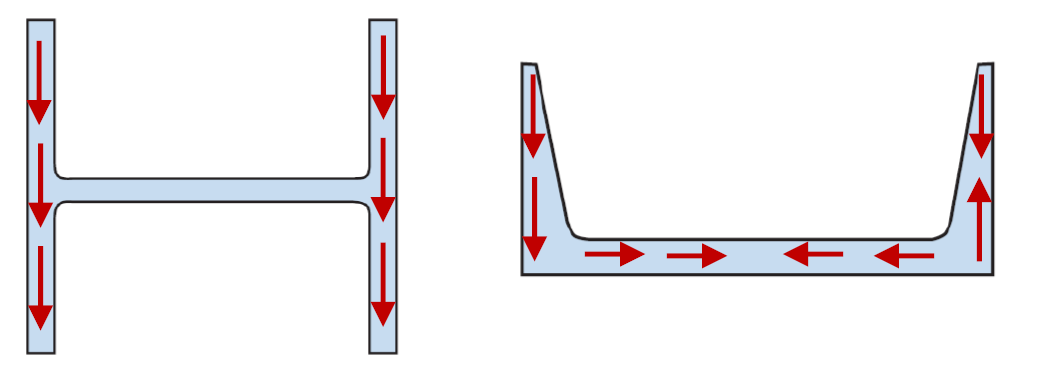 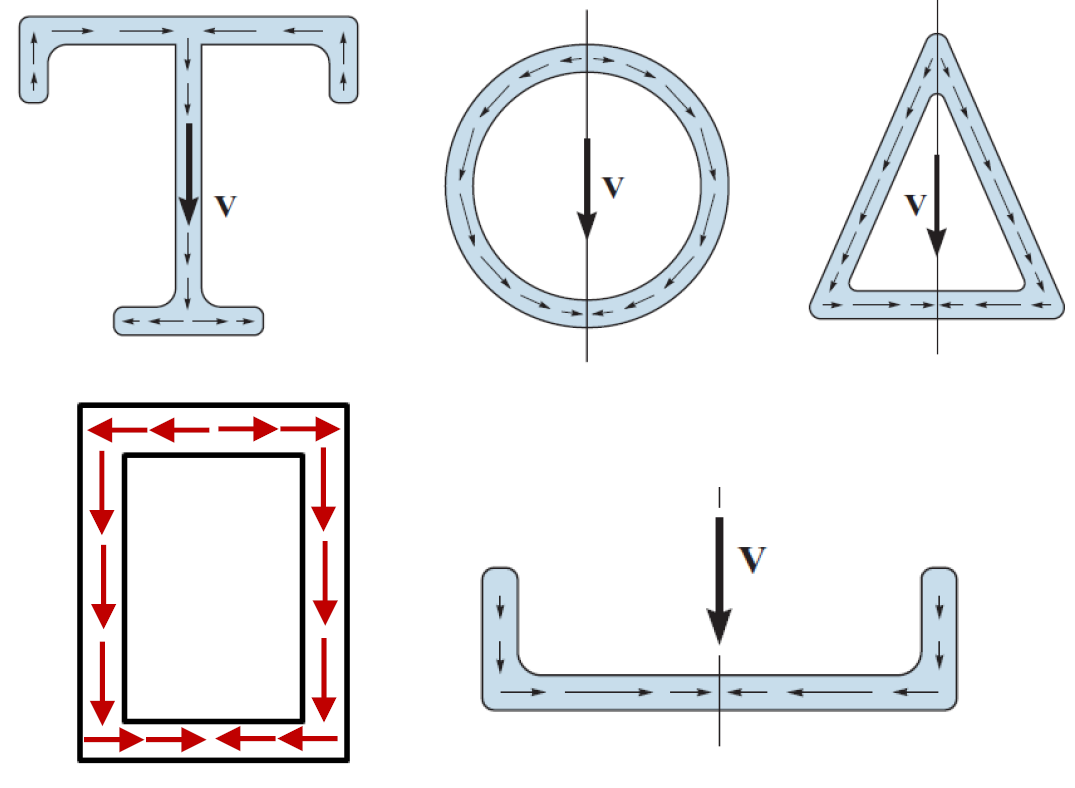 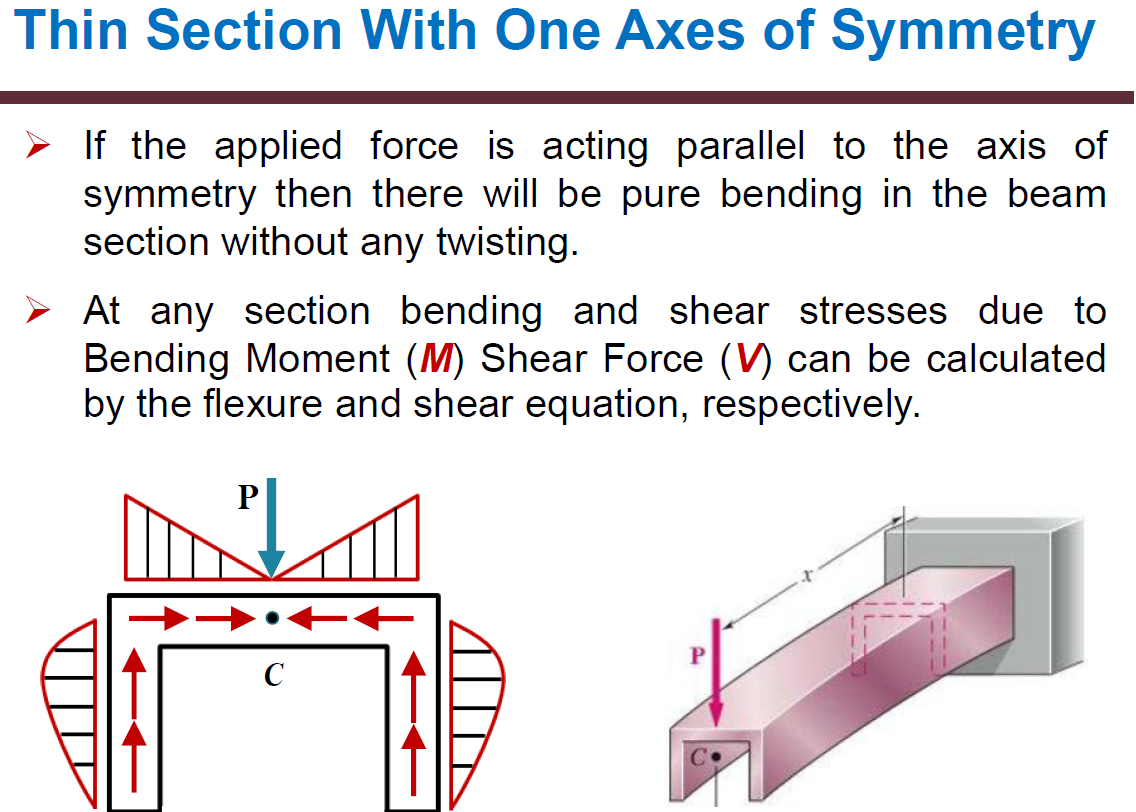 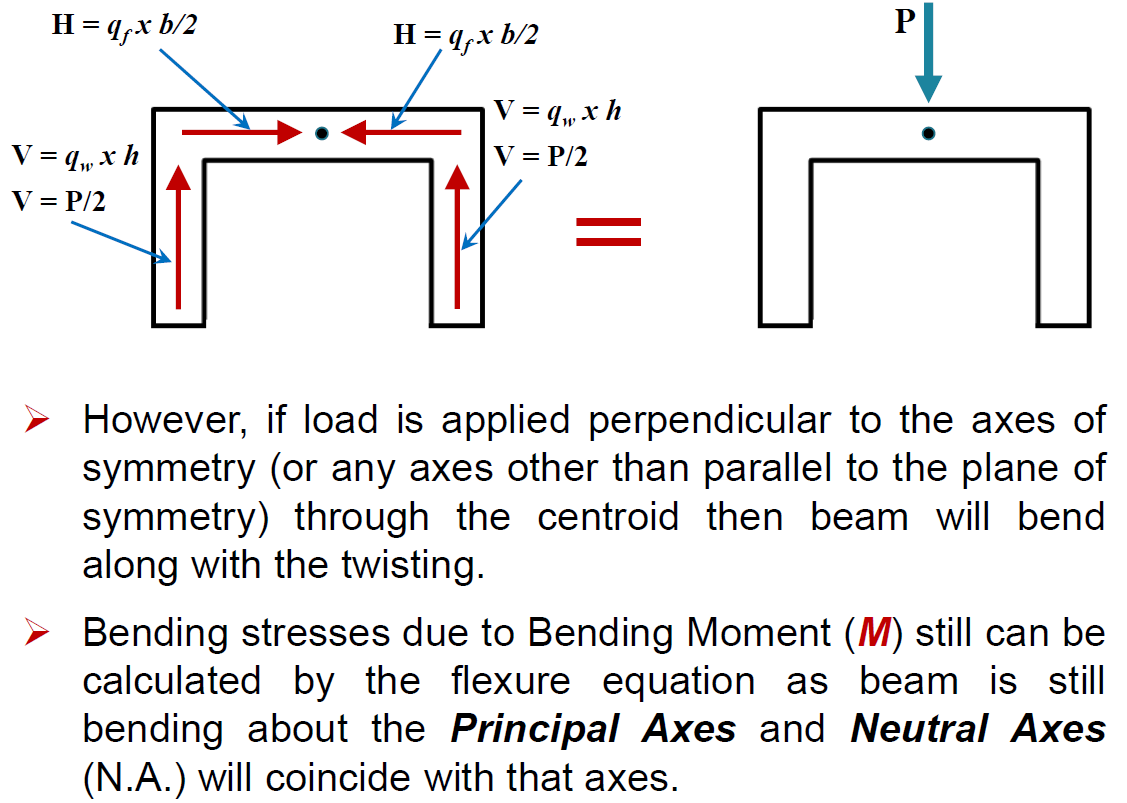 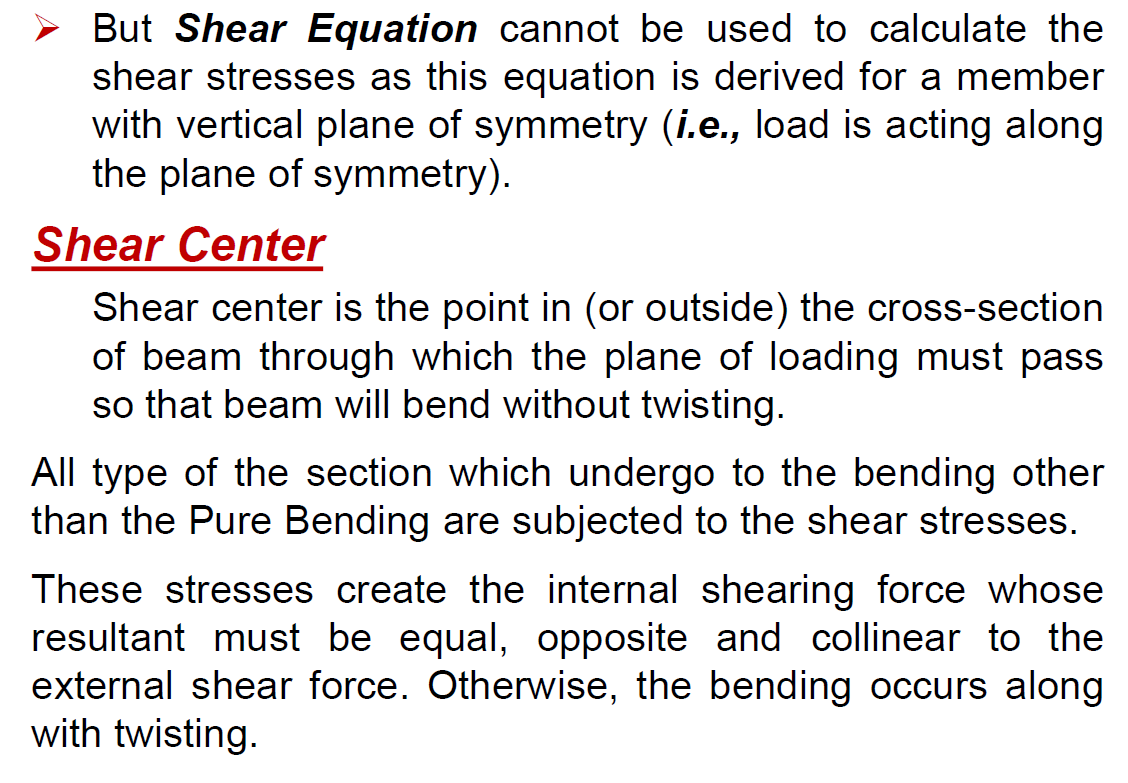 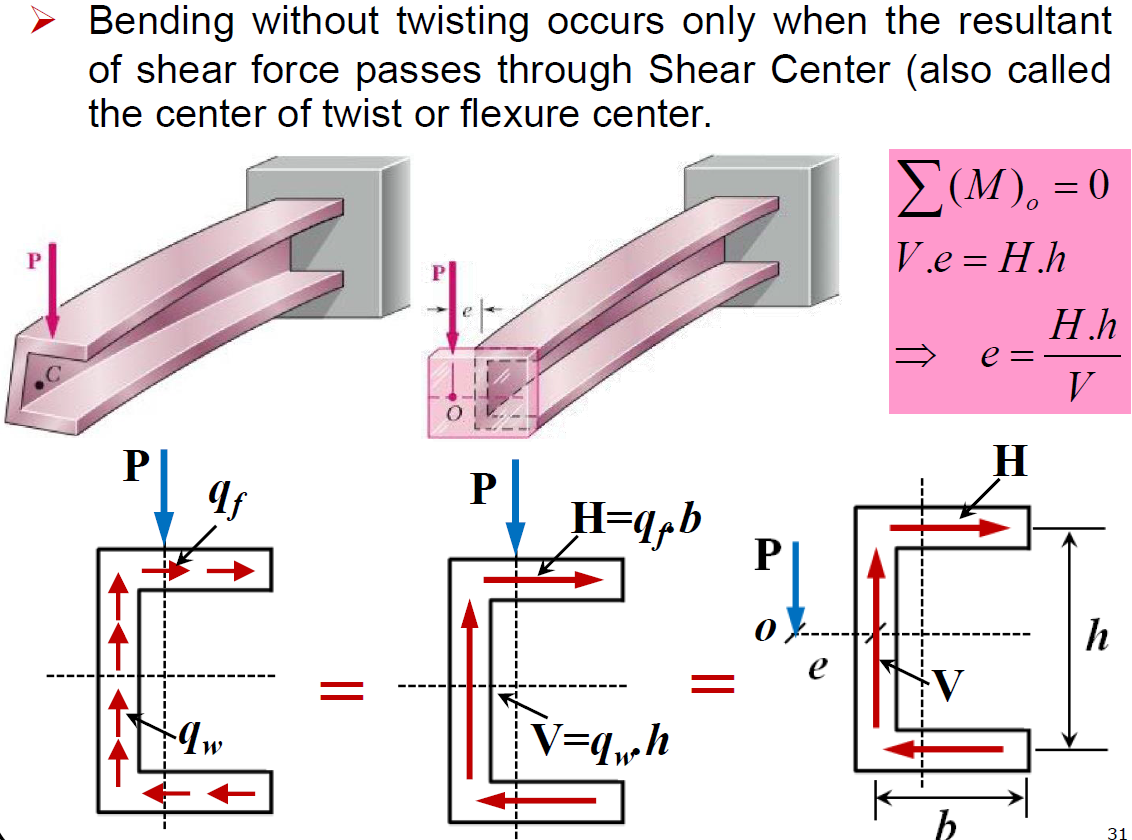 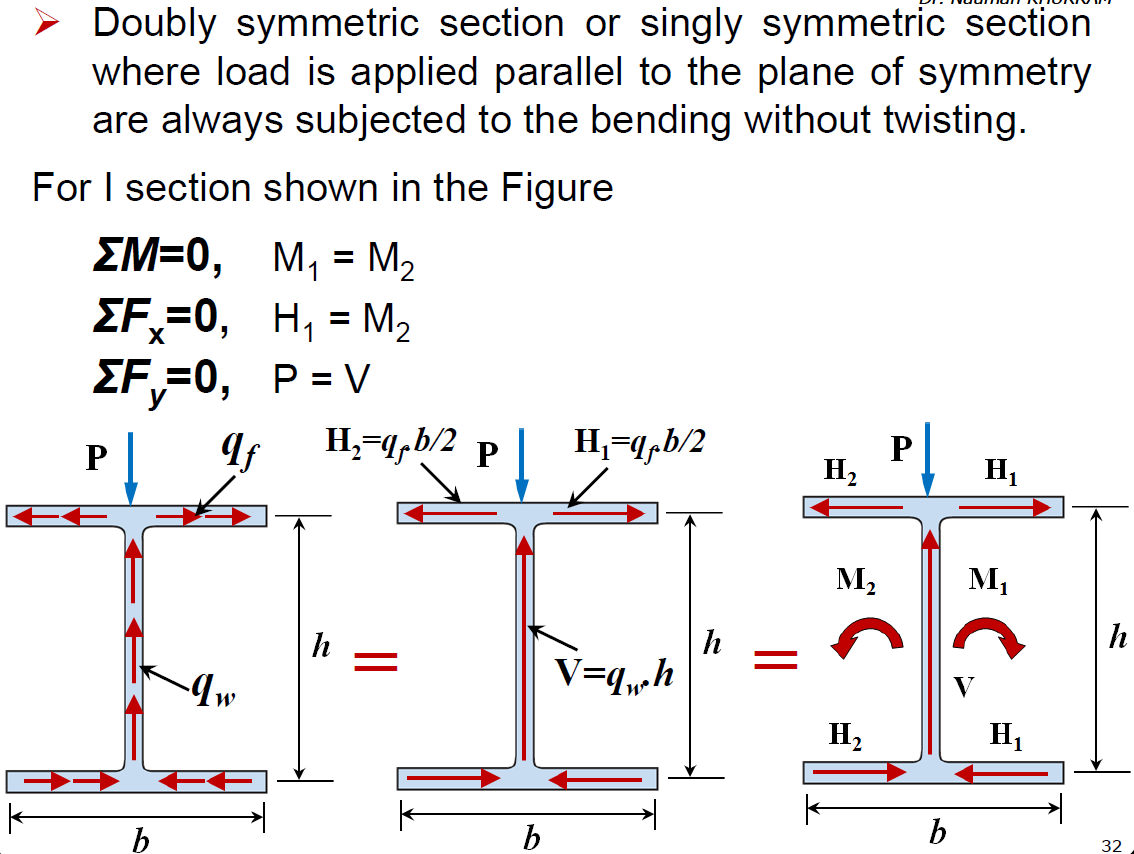 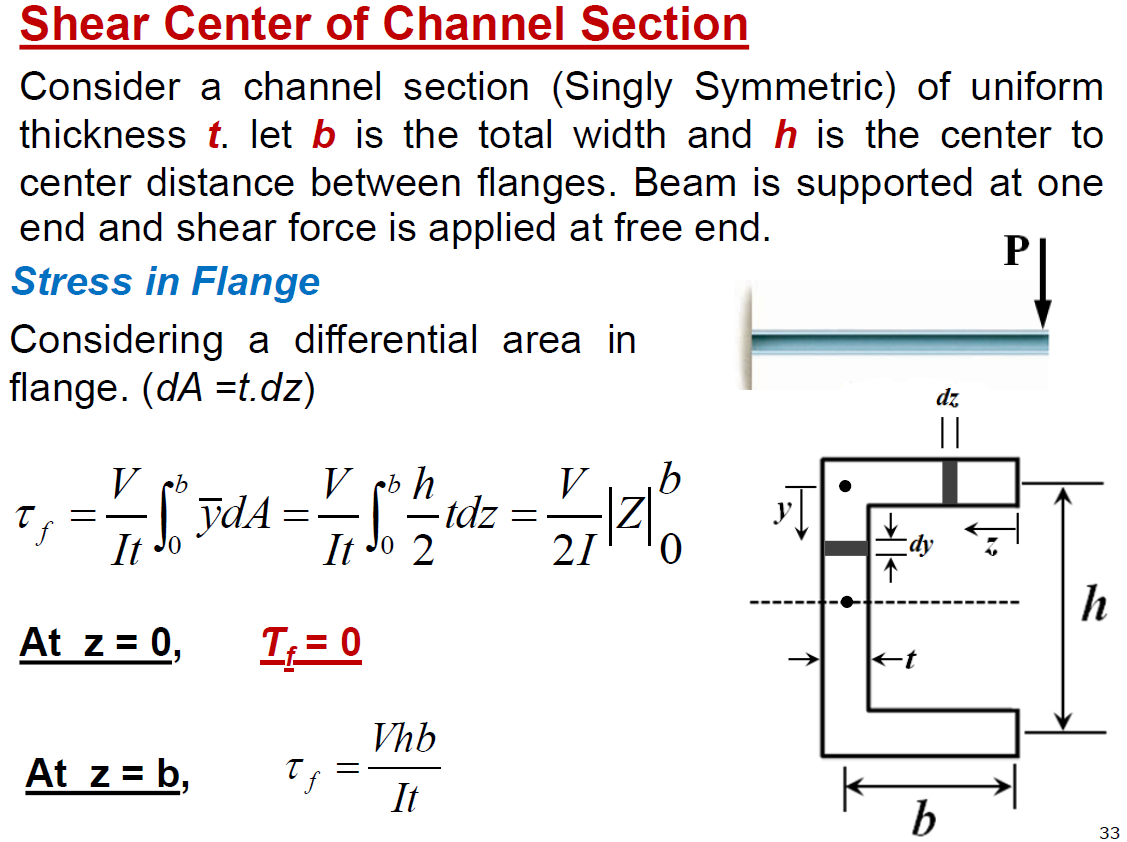 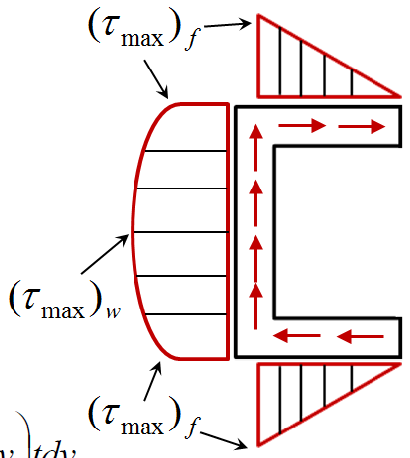 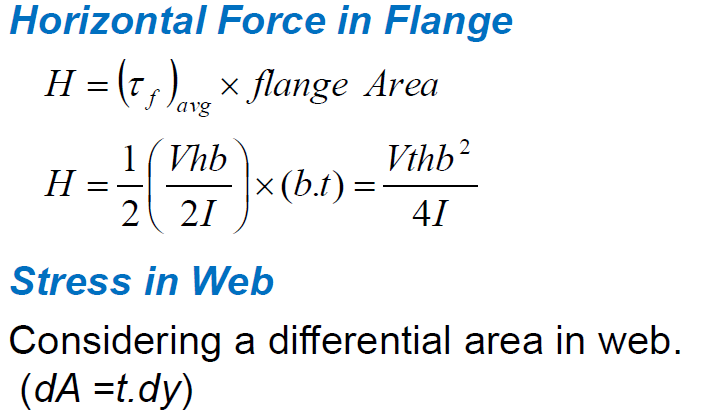 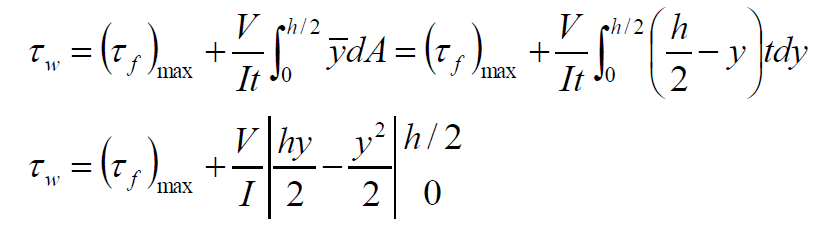 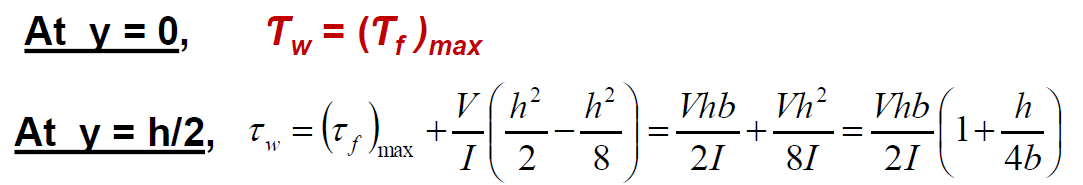 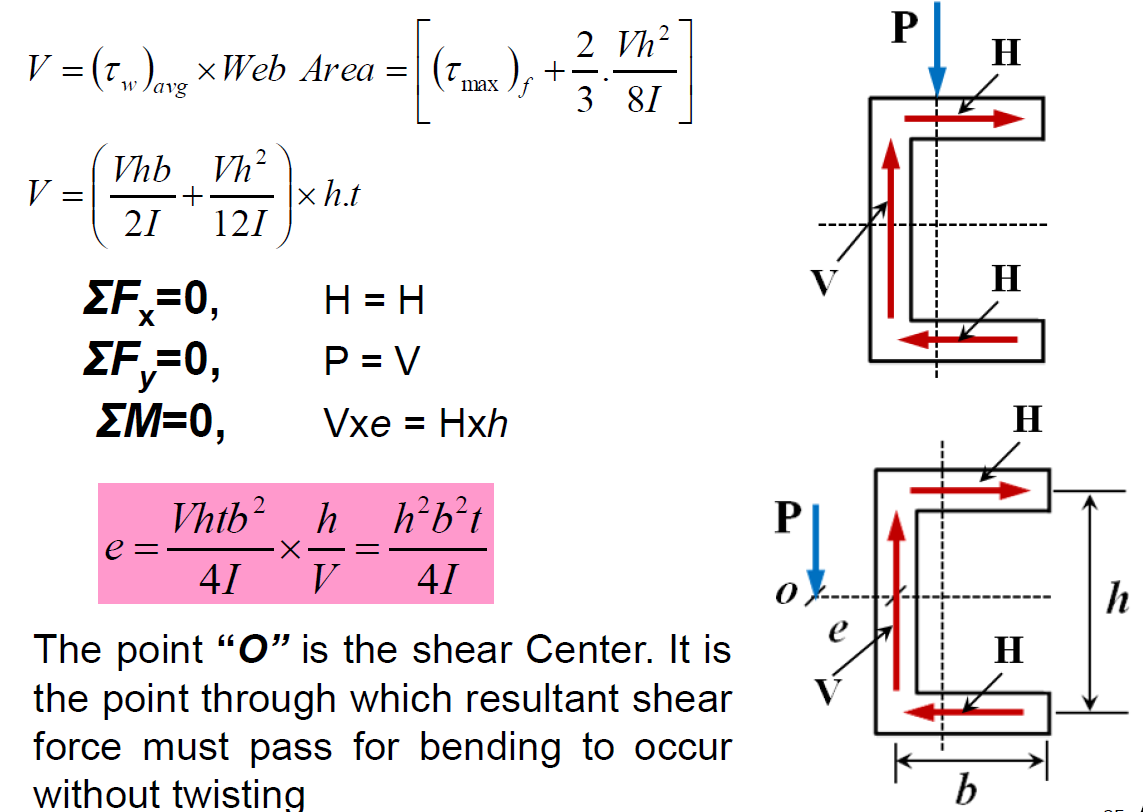 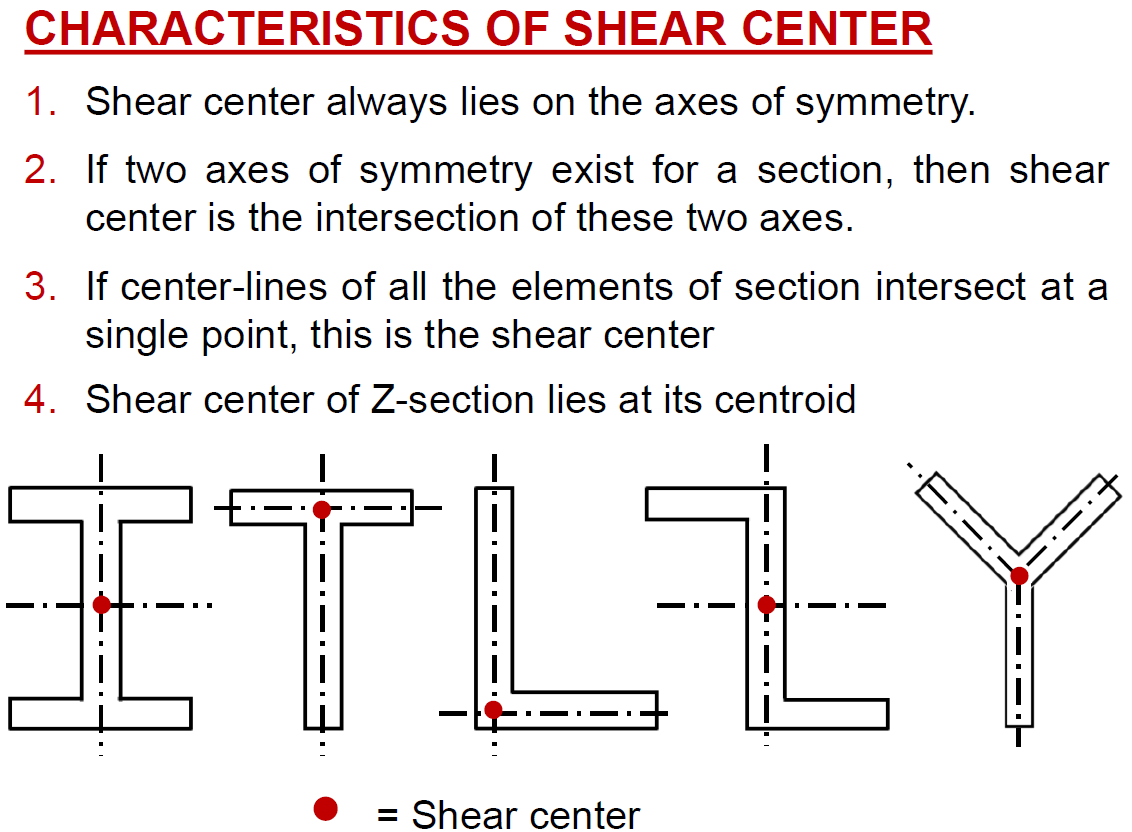 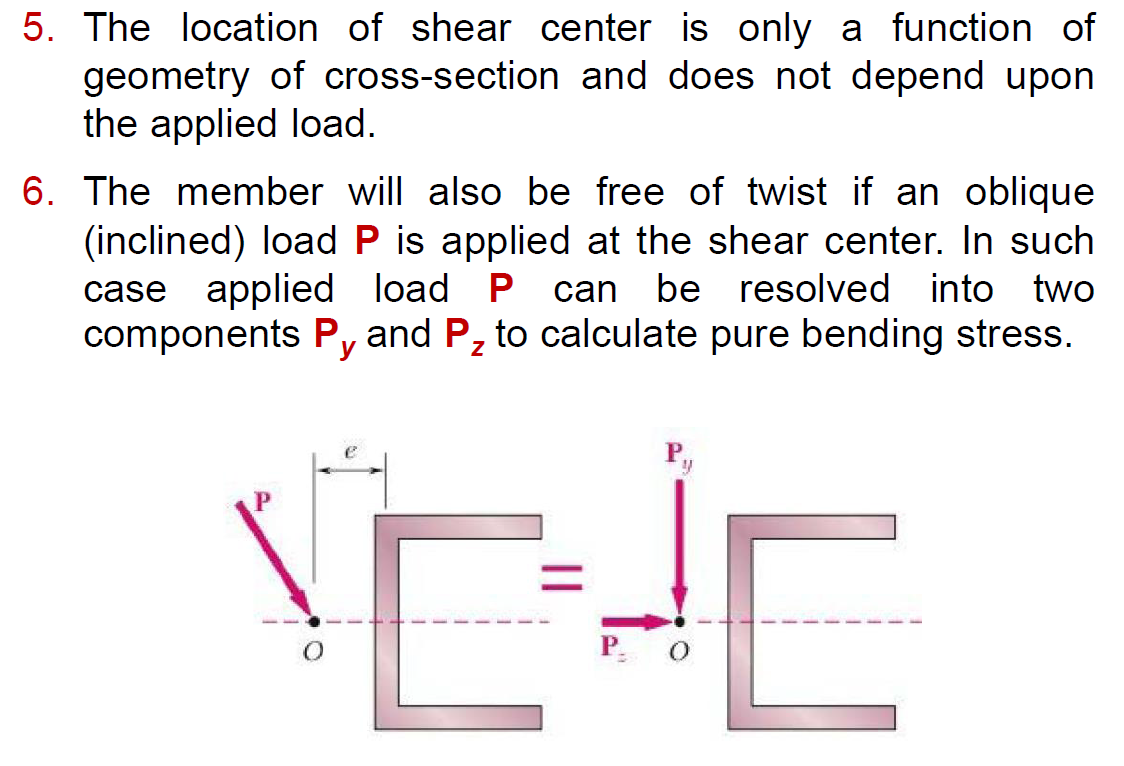 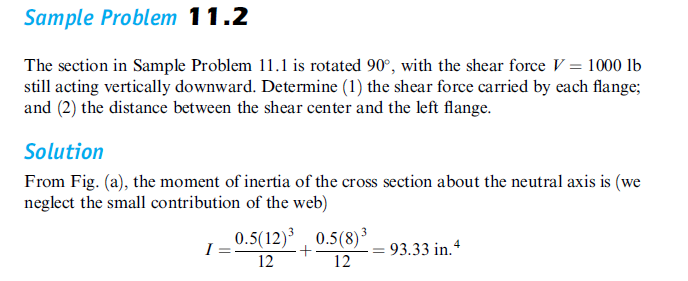 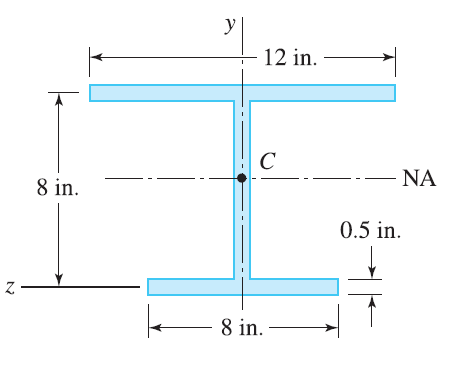 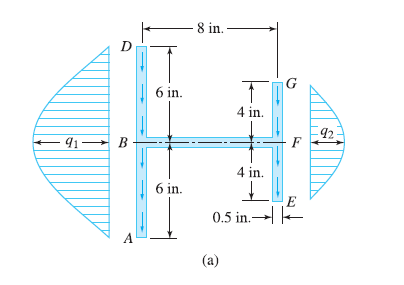 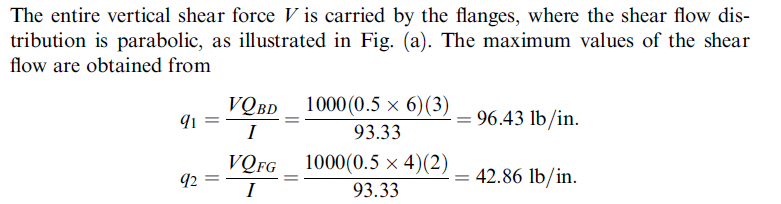 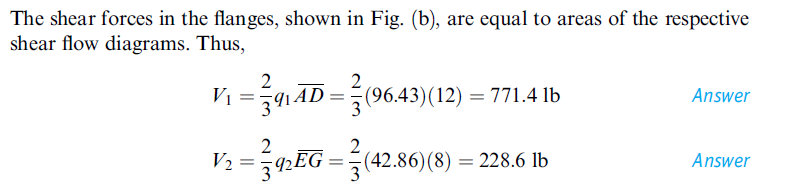 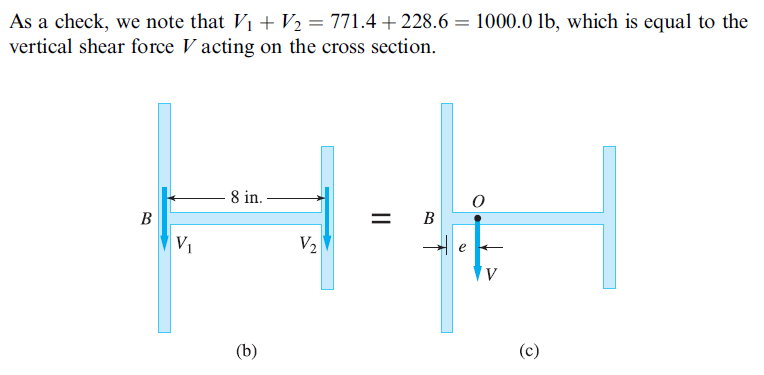 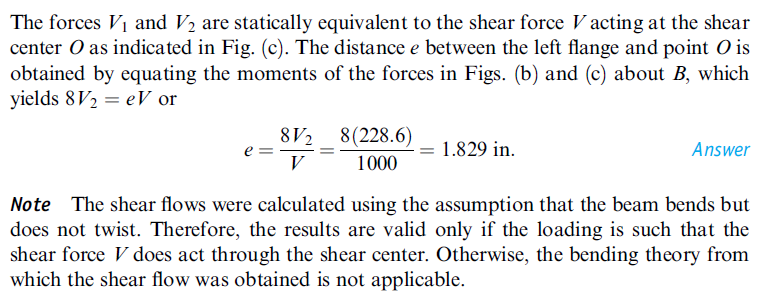 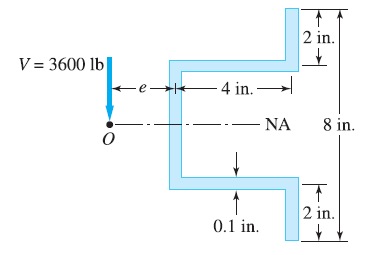 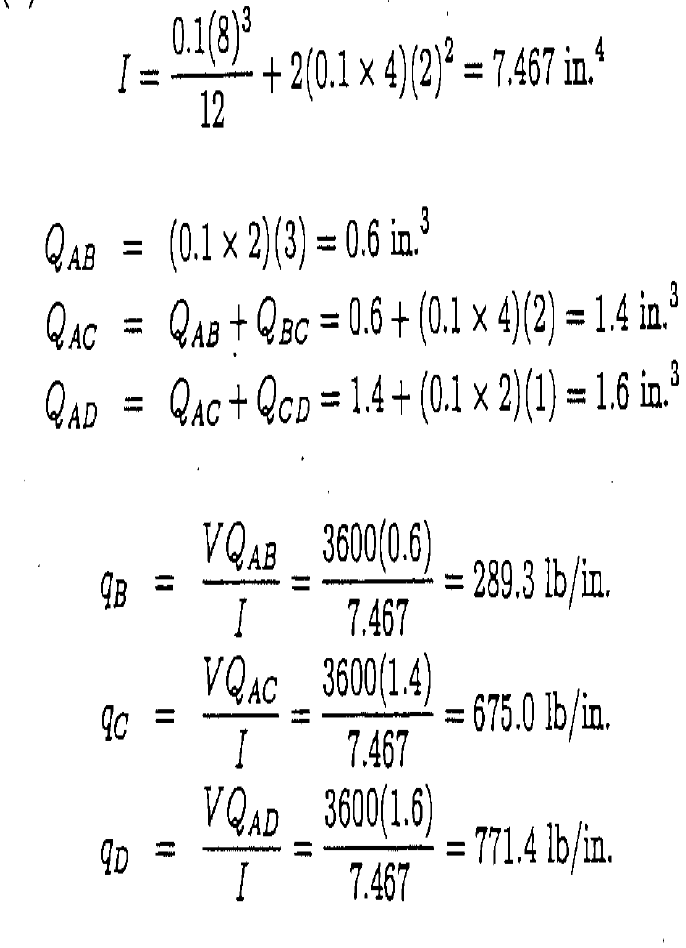 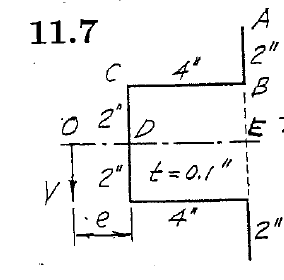 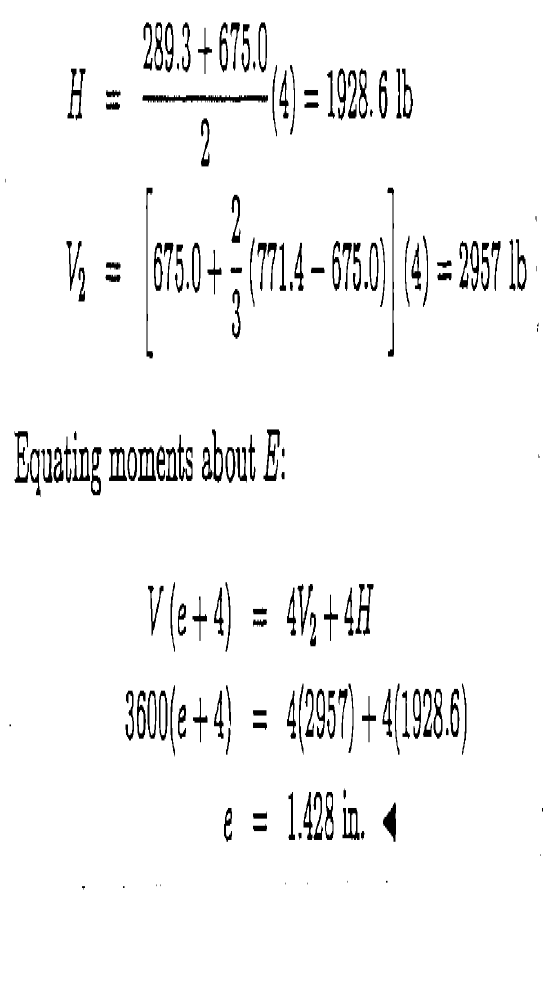 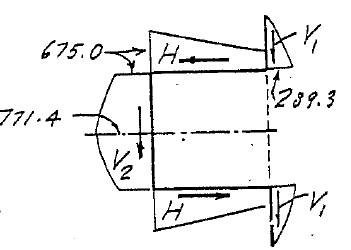 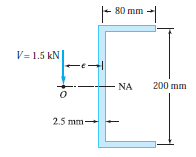 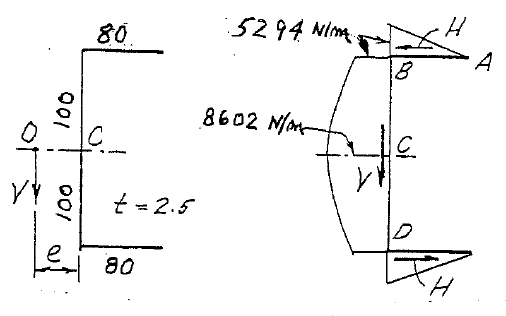 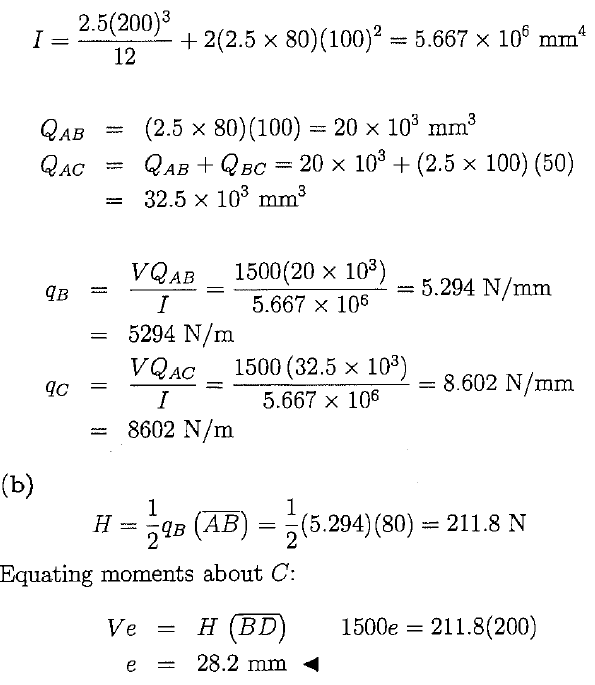 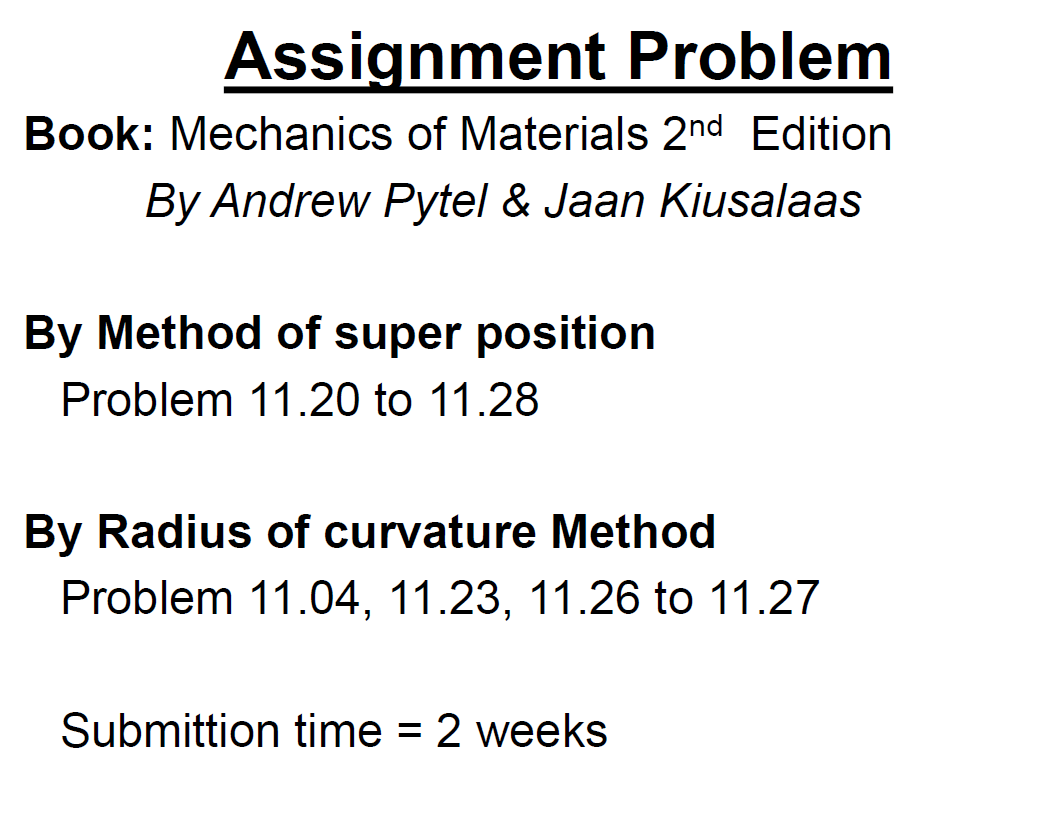 11.1, 11.3, 11.8, 11.9

Submission date: 12-05-2016 (along with problems of unsymmetrical bending)